SPRAWOZDANIE Z DZIAŁALNOŚCI PUBLICZNEGO PRZEDSZKOLA ,,ZIELONA ŁĄKA”W PINCZYNIE
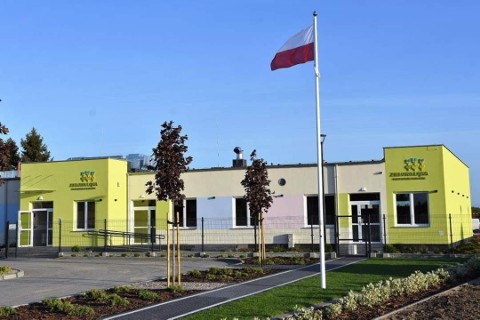 ROK SZKOLNY 2022/2023
II PÓŁROCZE
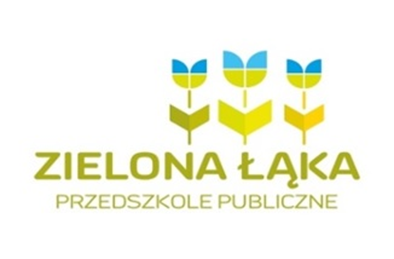 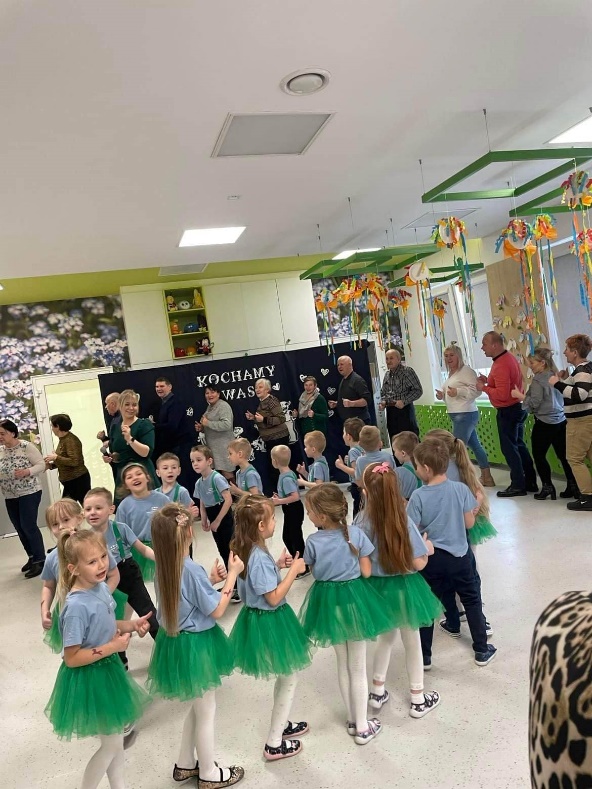 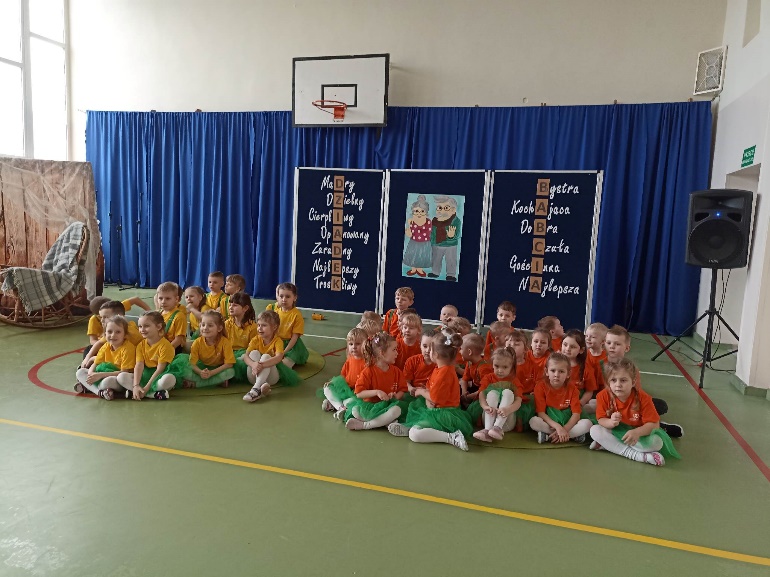 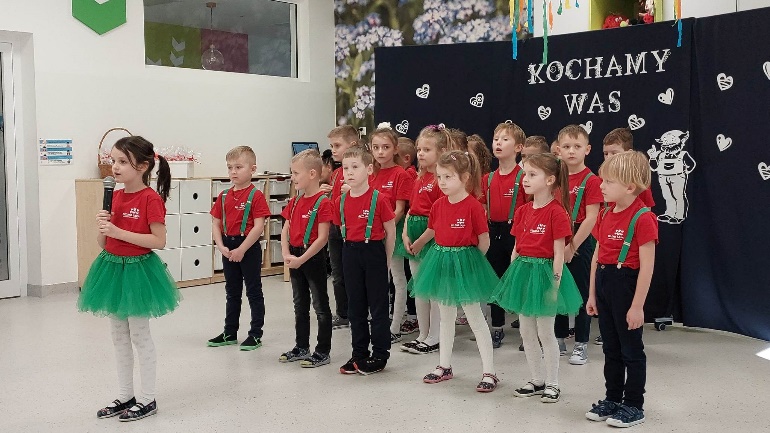 LUTY - DZIEŃ BABCI I DZIADKA
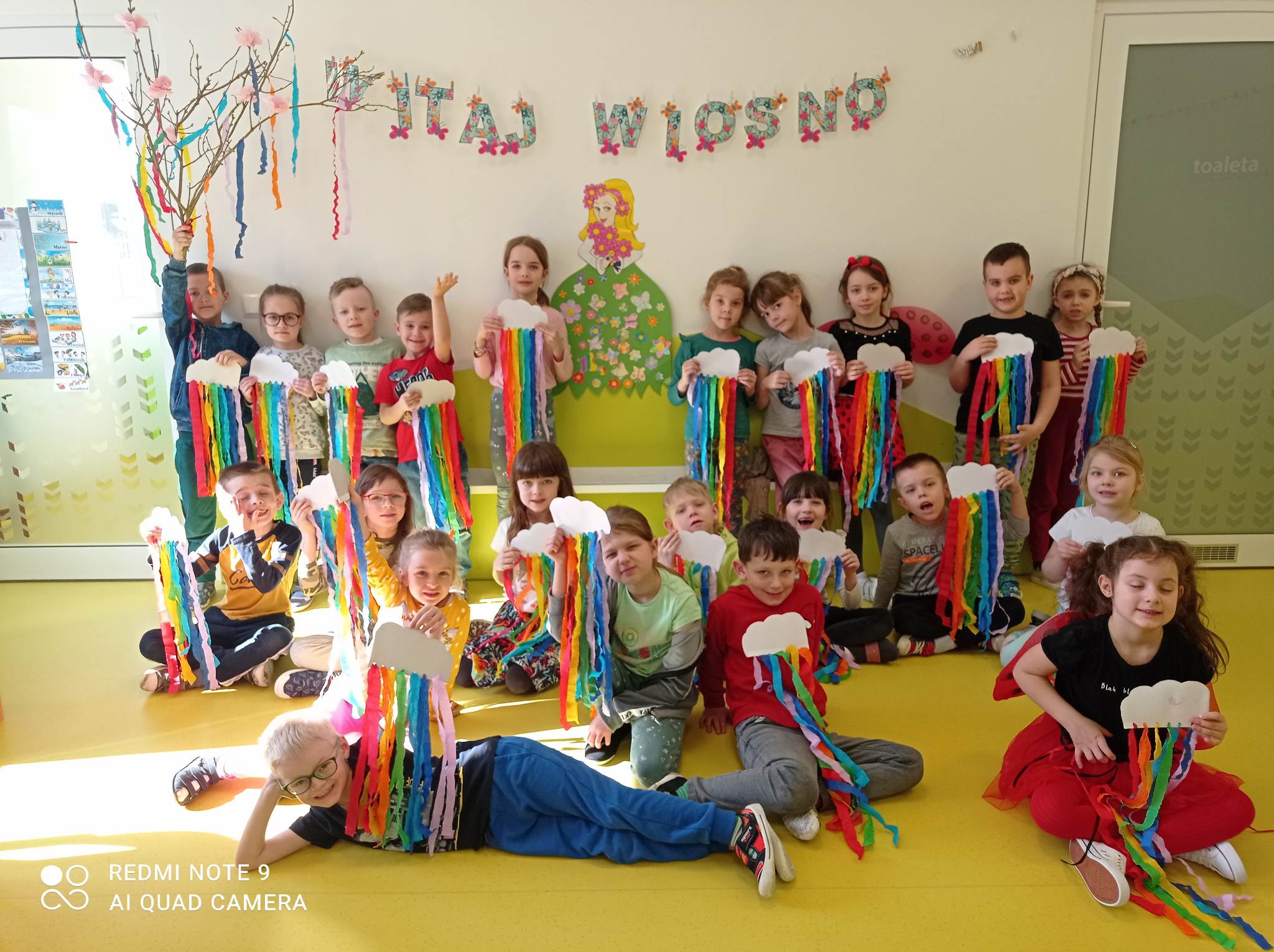 MARZEC - POWITANIE WIOSNY
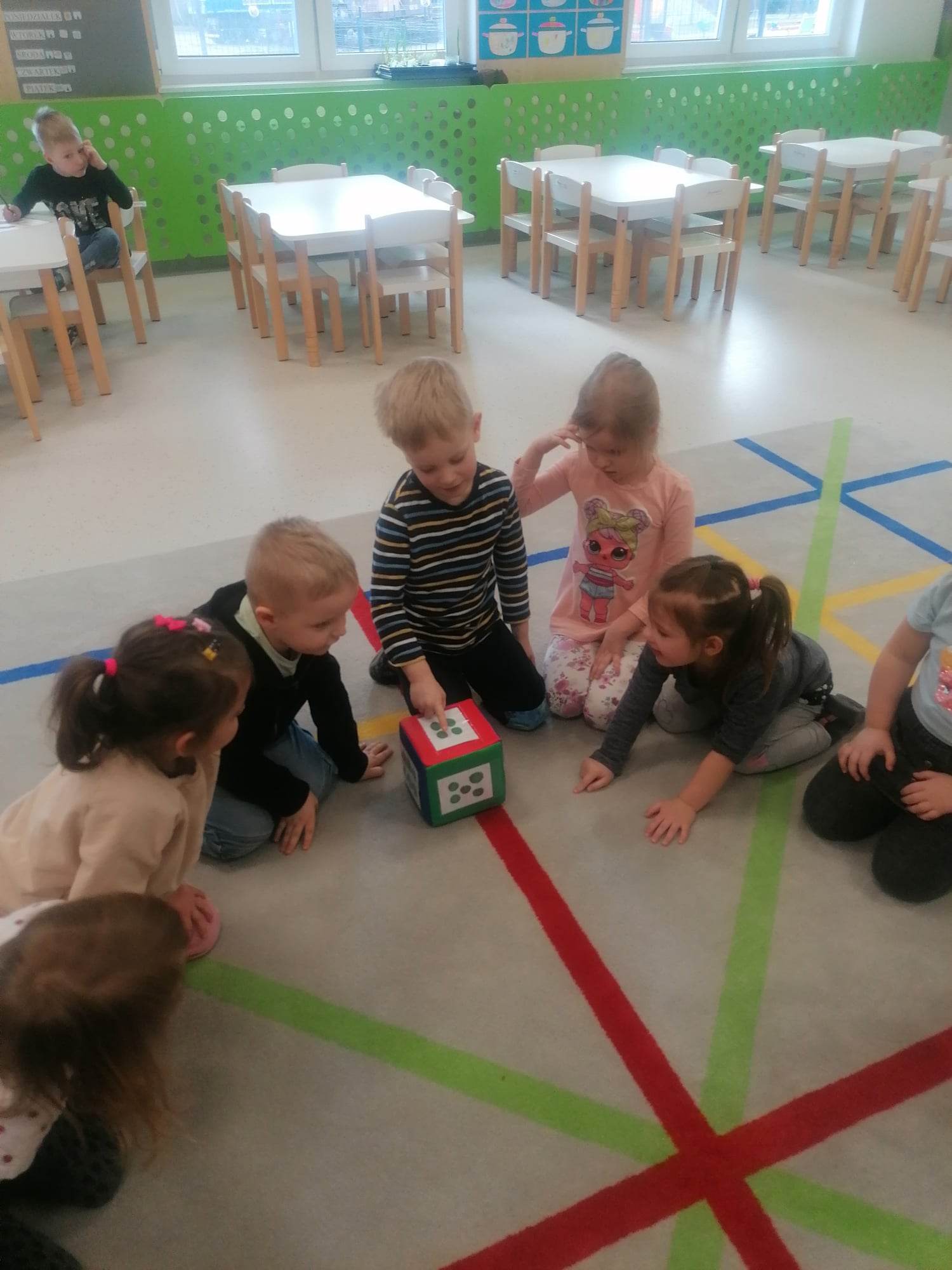 MARZEC - DZIEŃ MATEMATYKI
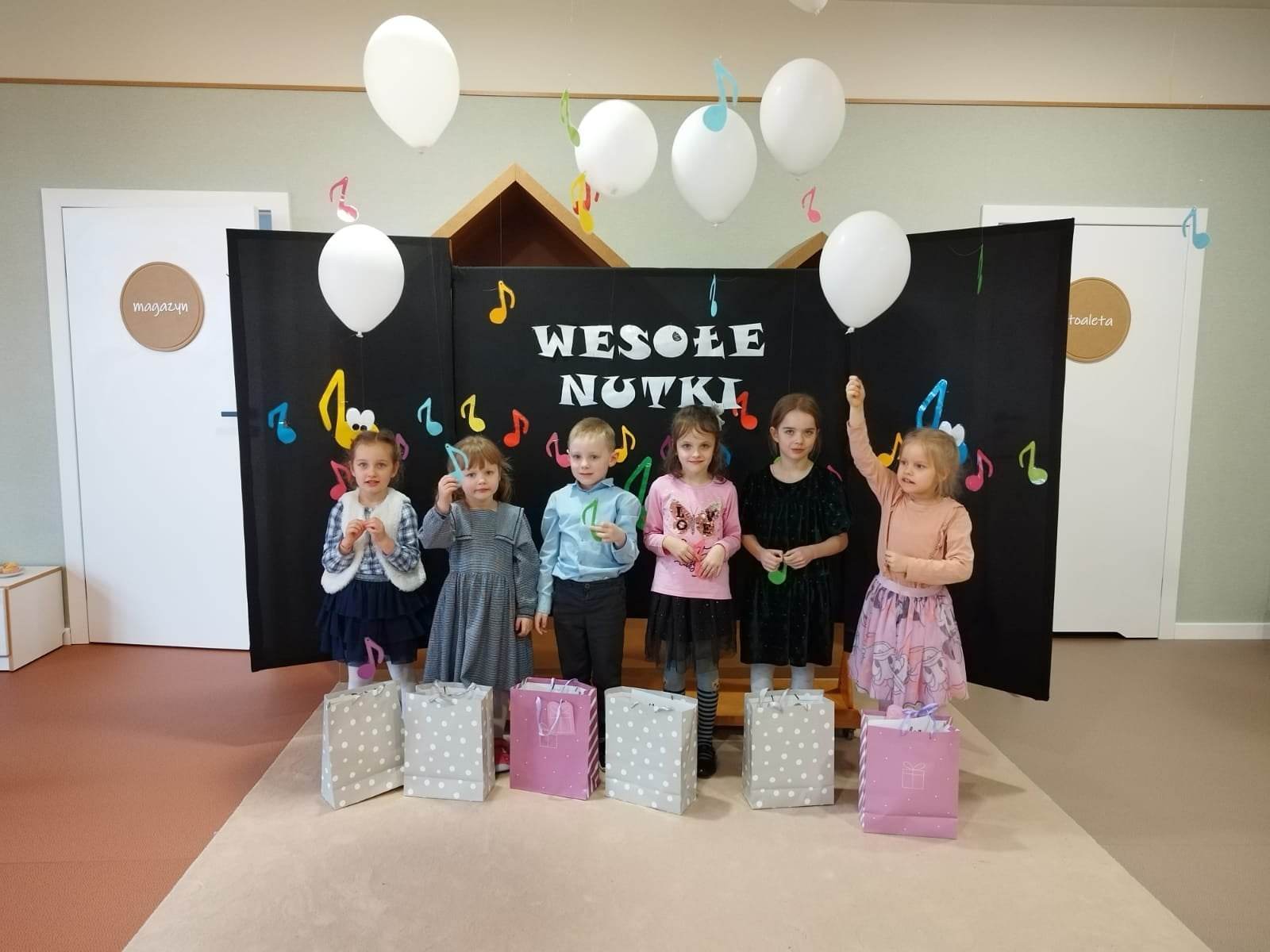 MARZEC - GMINNY PRZEGLĄD PIOSENKI „WESOŁE NUTKI”
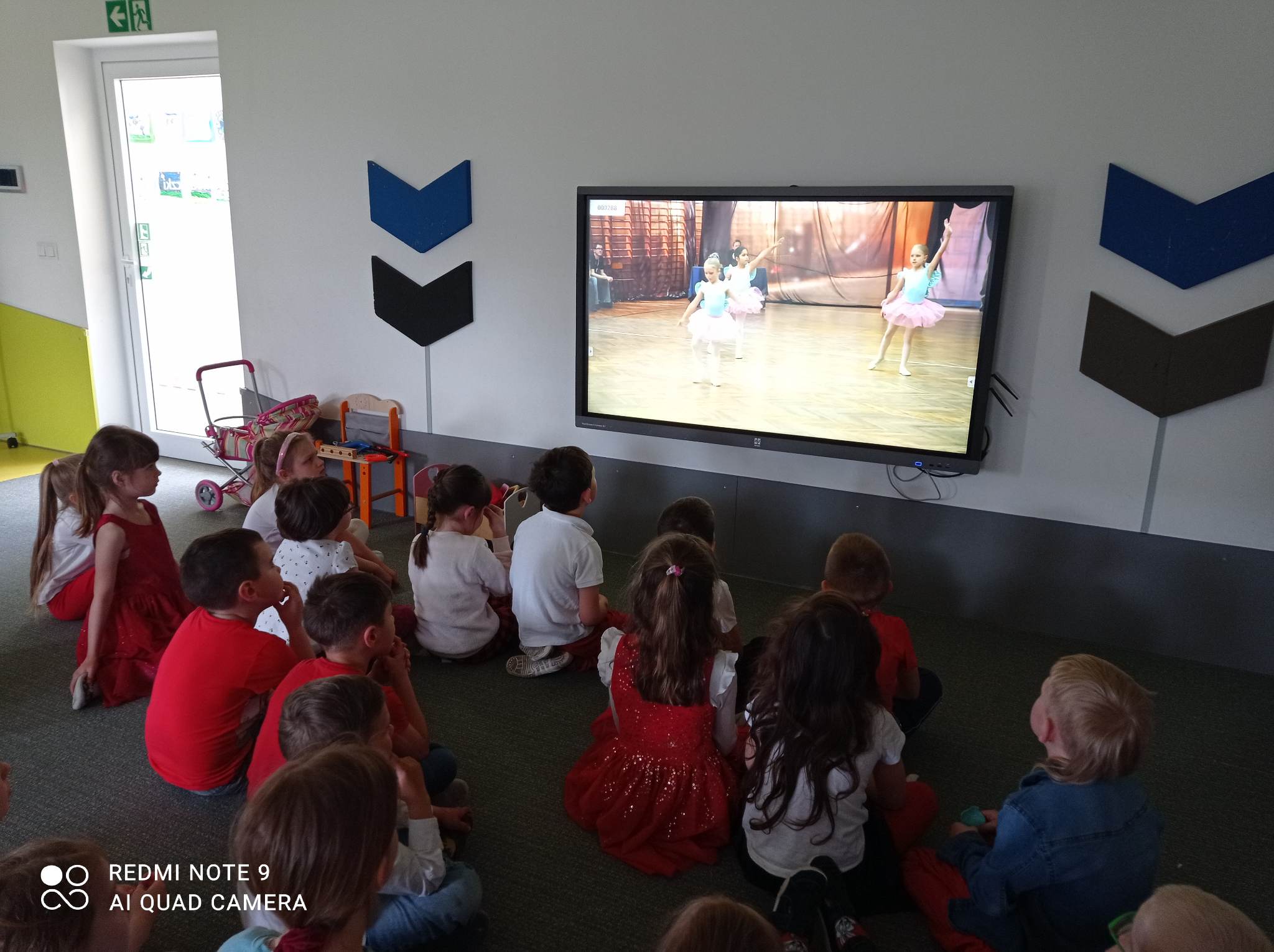 KWIECIEŃ - DZIEŃ TAŃCA
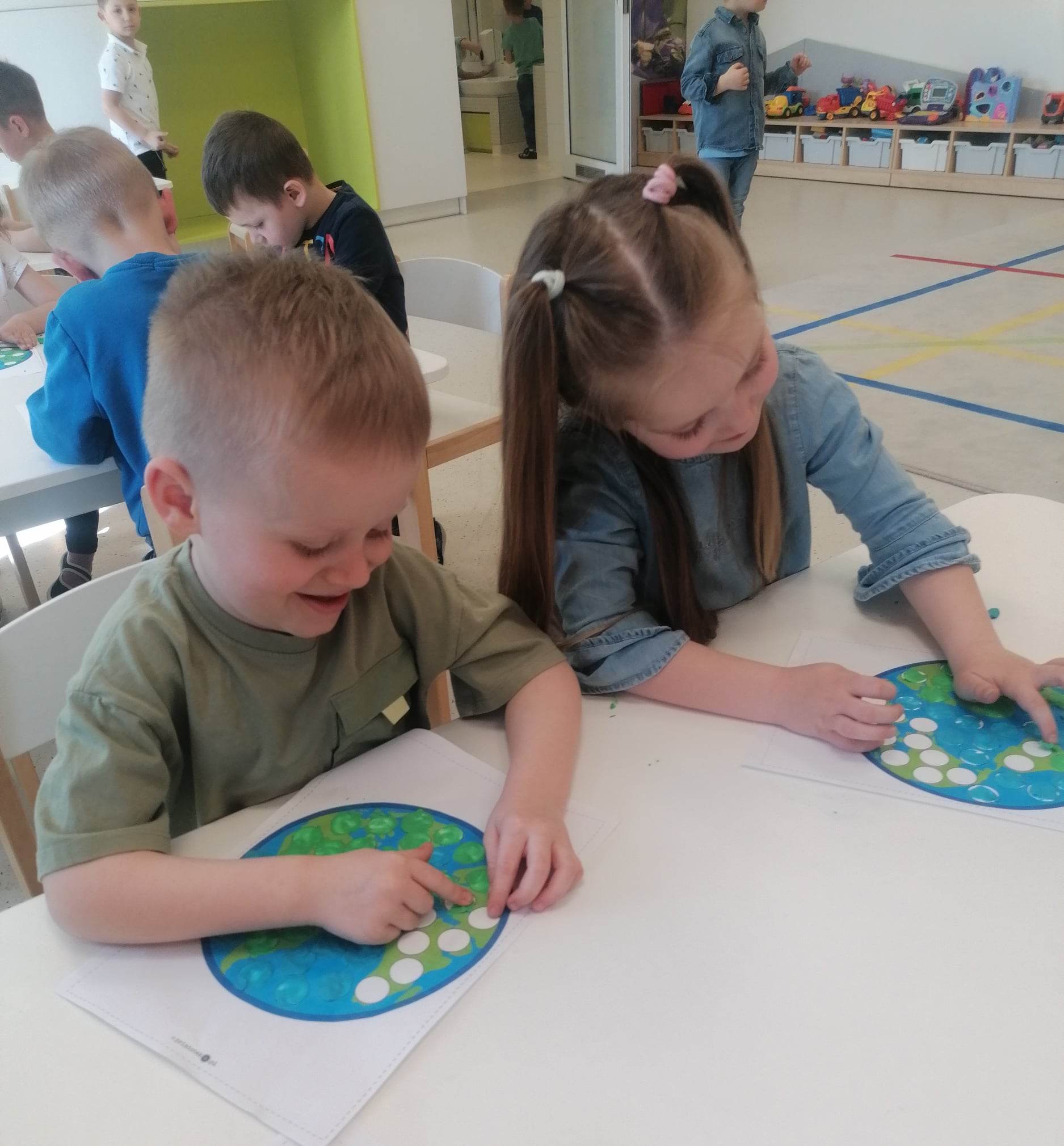 KWIECIEŃ - DZIEŃ ZIEMI
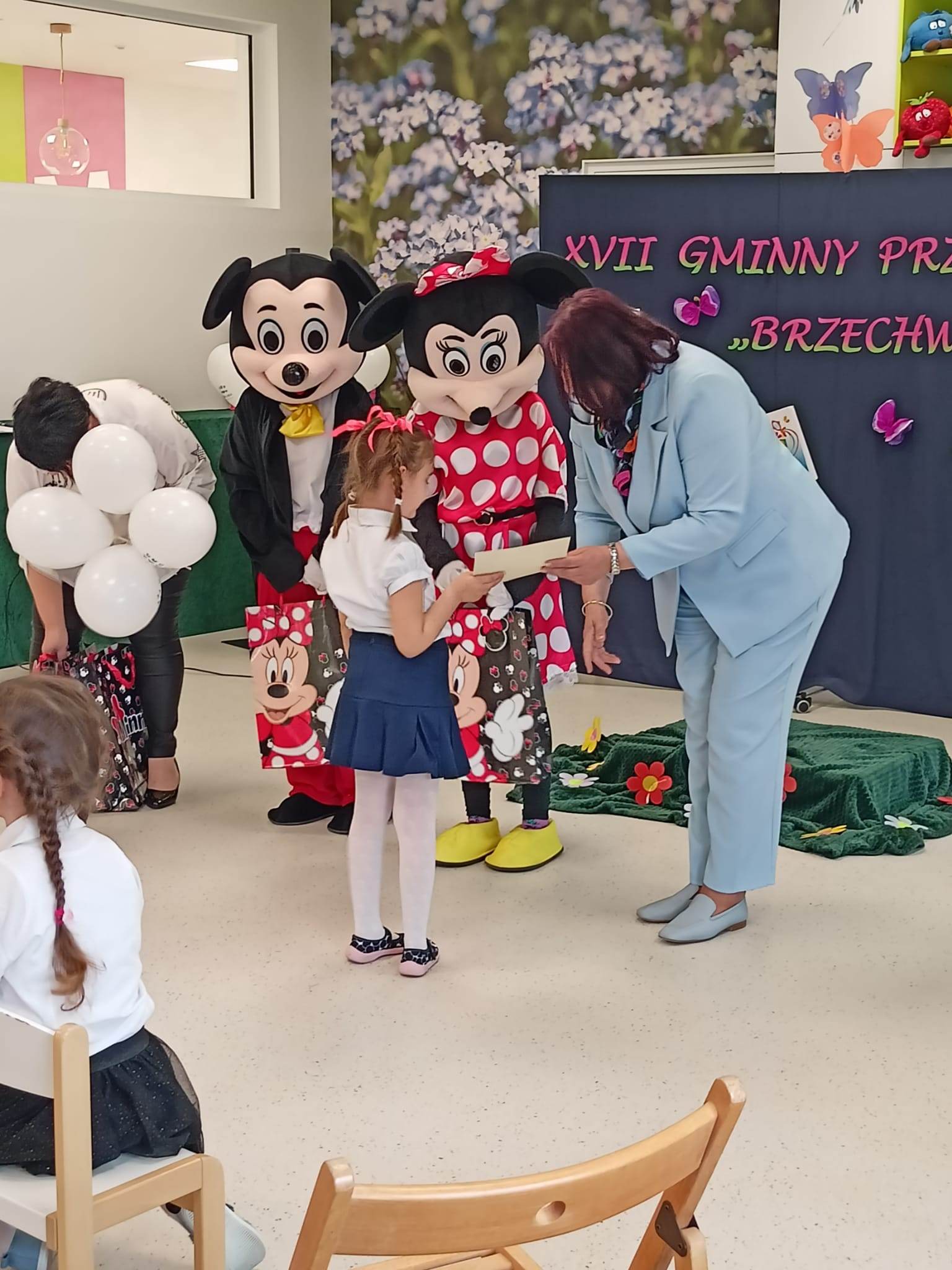 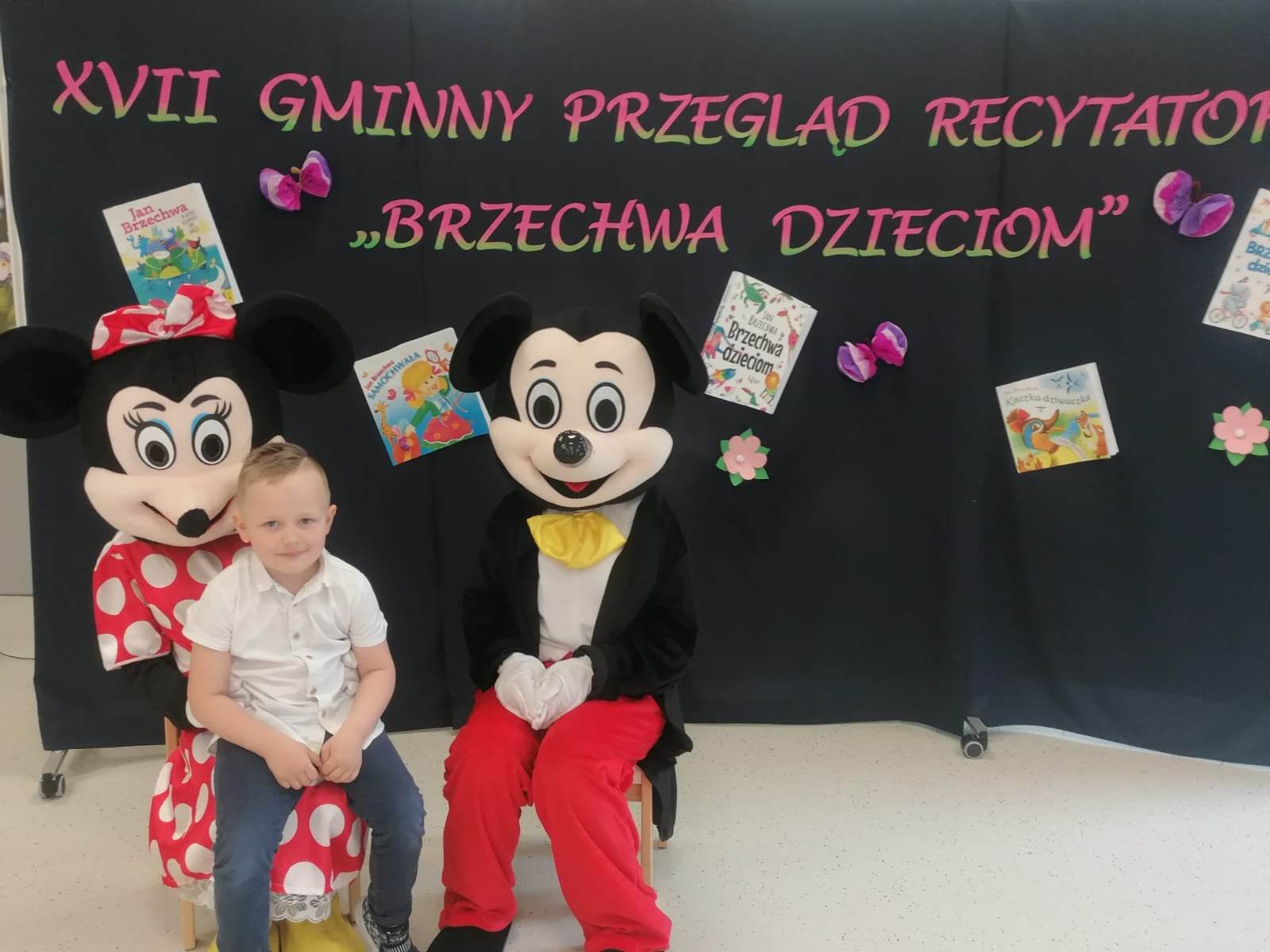 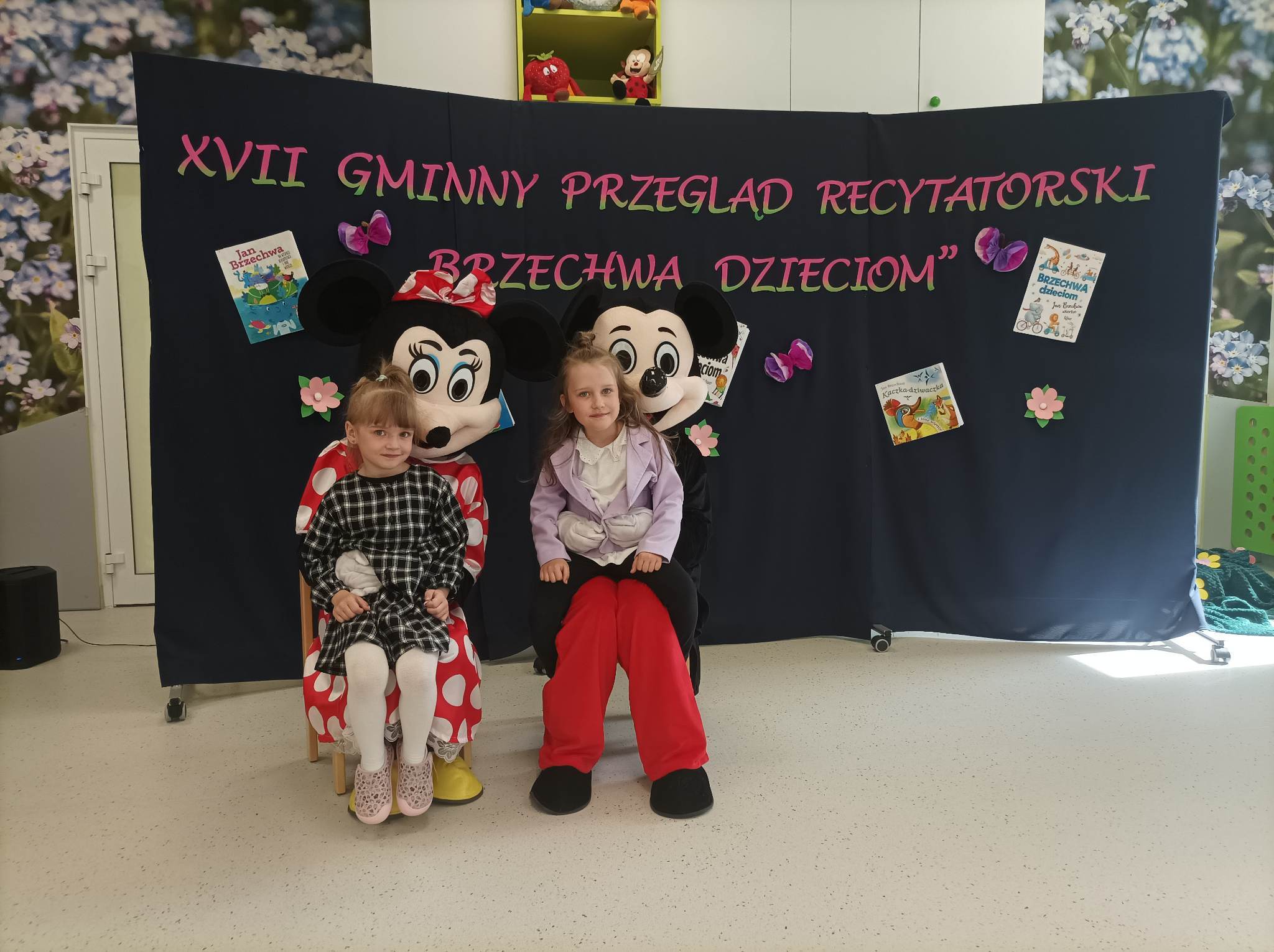 KWIECIEŃ -GMINNY PRZEGLĄD RECYTATORSKI „BRZECHWA DZIECIOM”
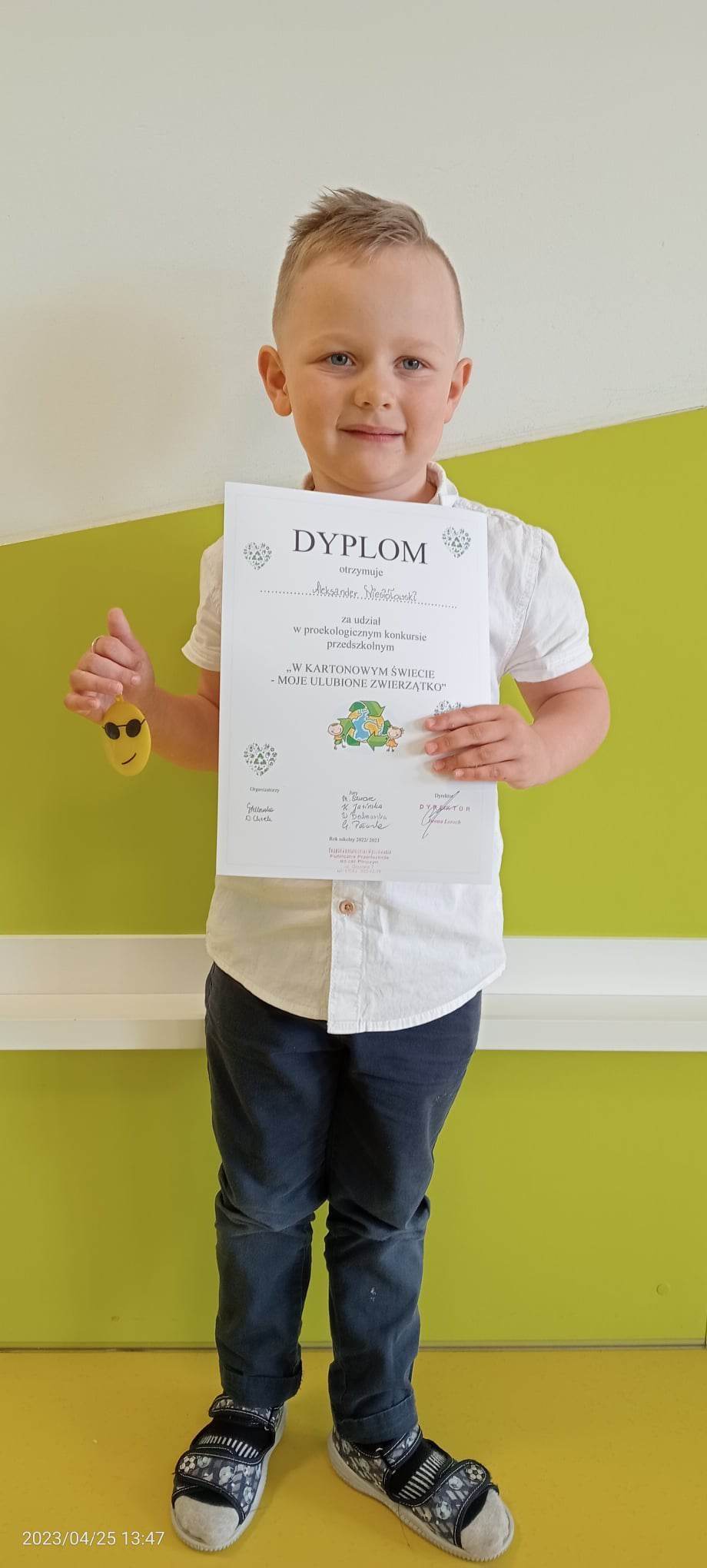 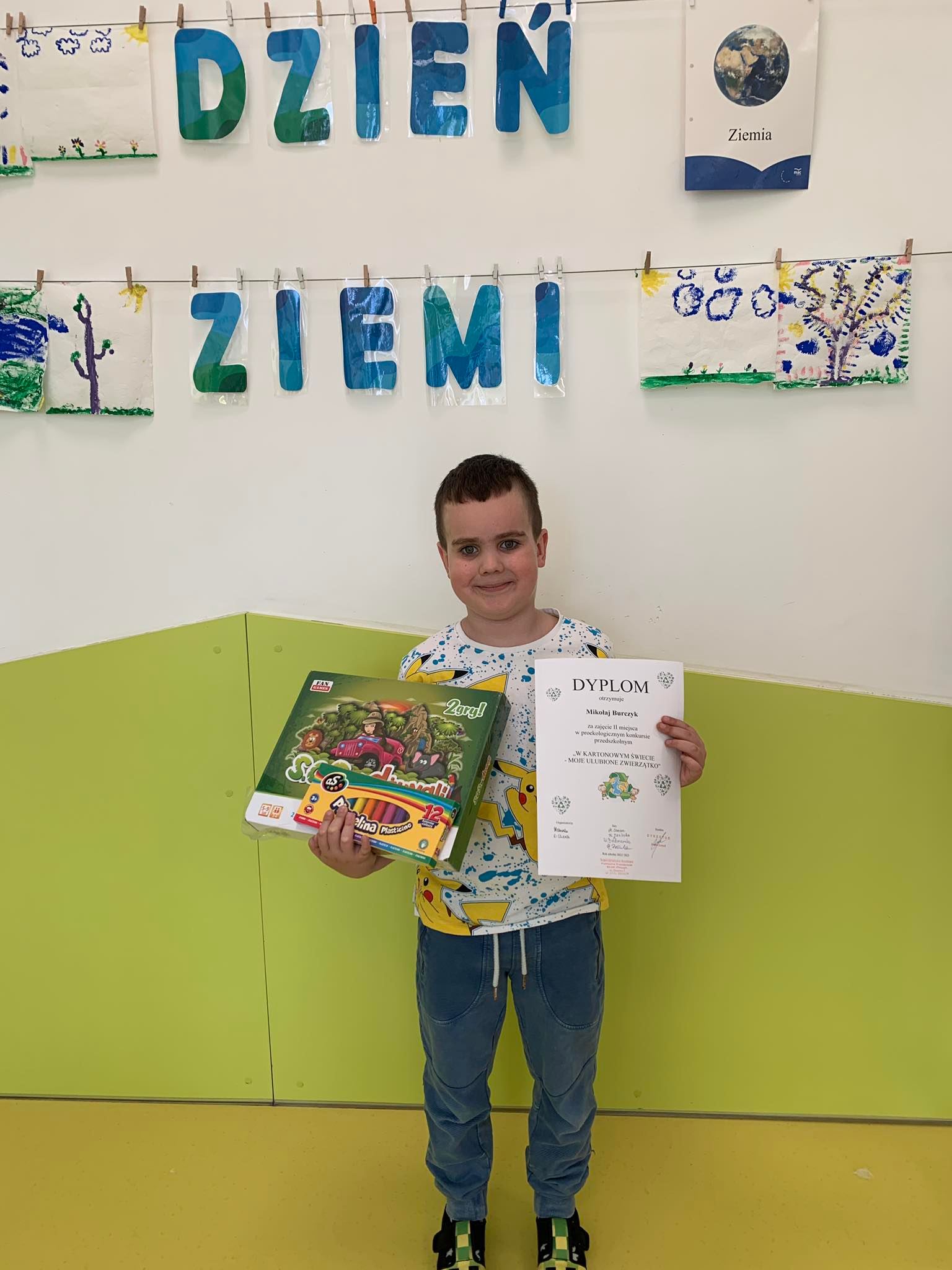 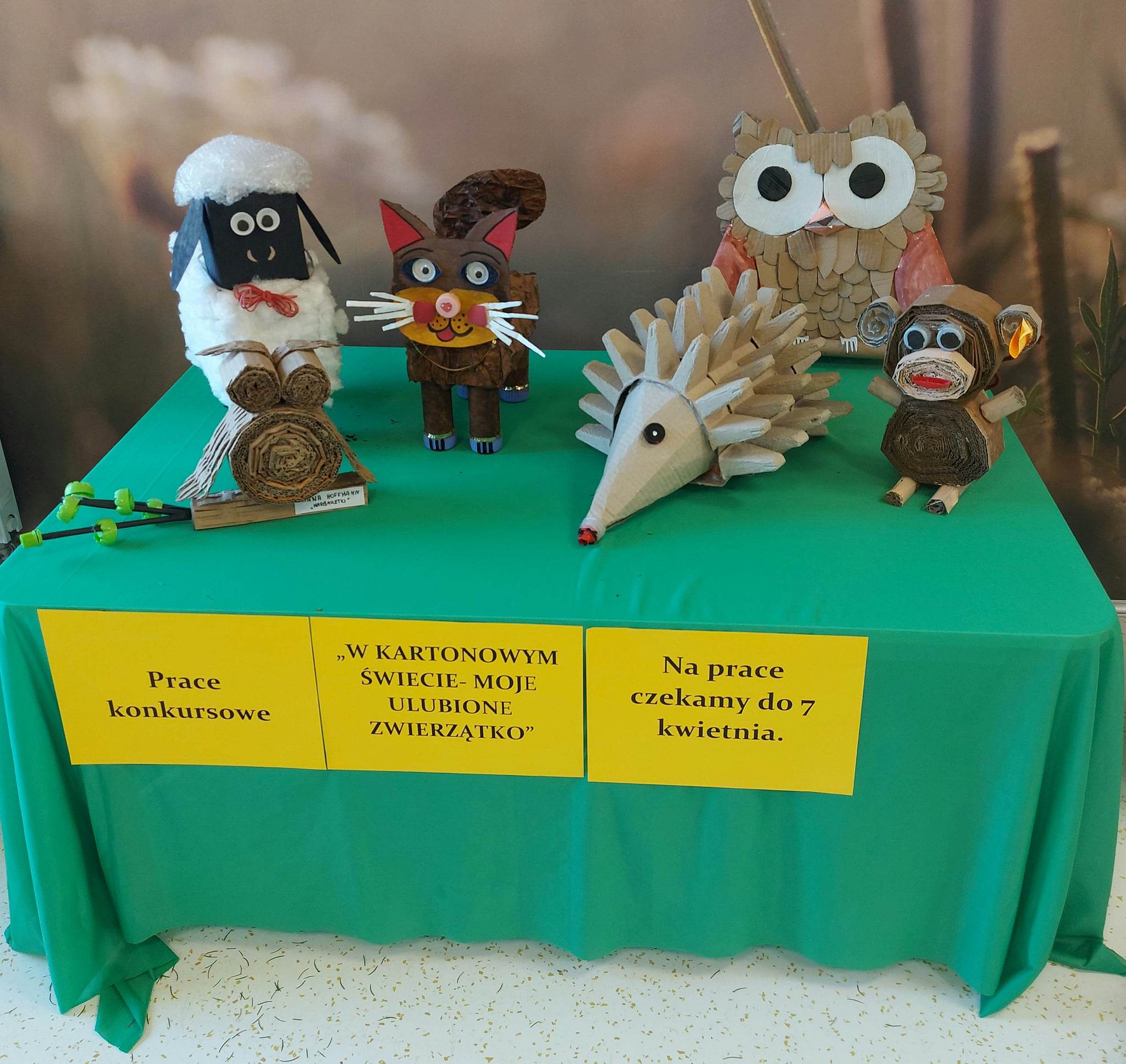 KWIECIEŃ - PRZEDSZKOLNY KONKURS PROEKOLOGICZNY„W KARTONOWYM ŚWIECIE - MOJE ULUBIONE ZWIERZĄTKO”
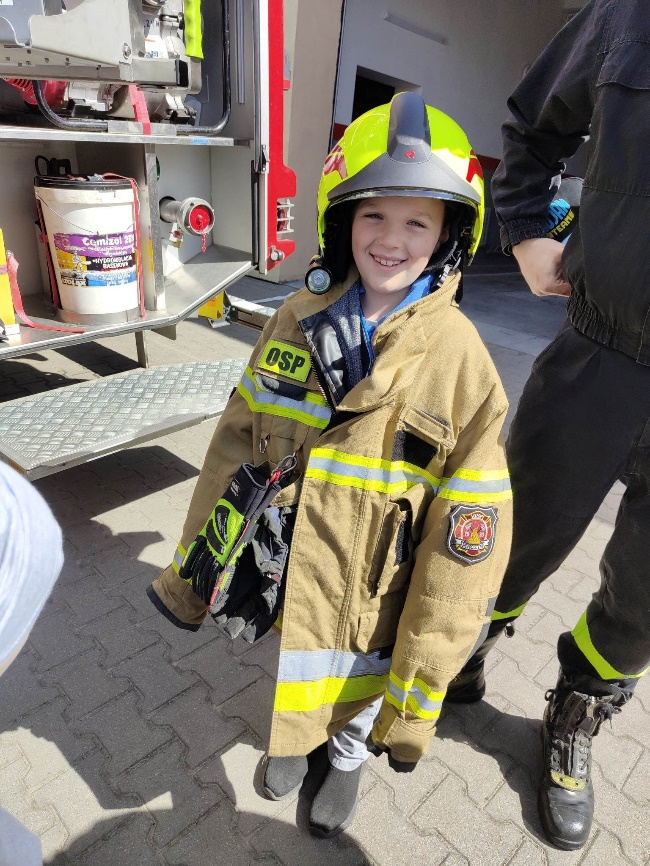 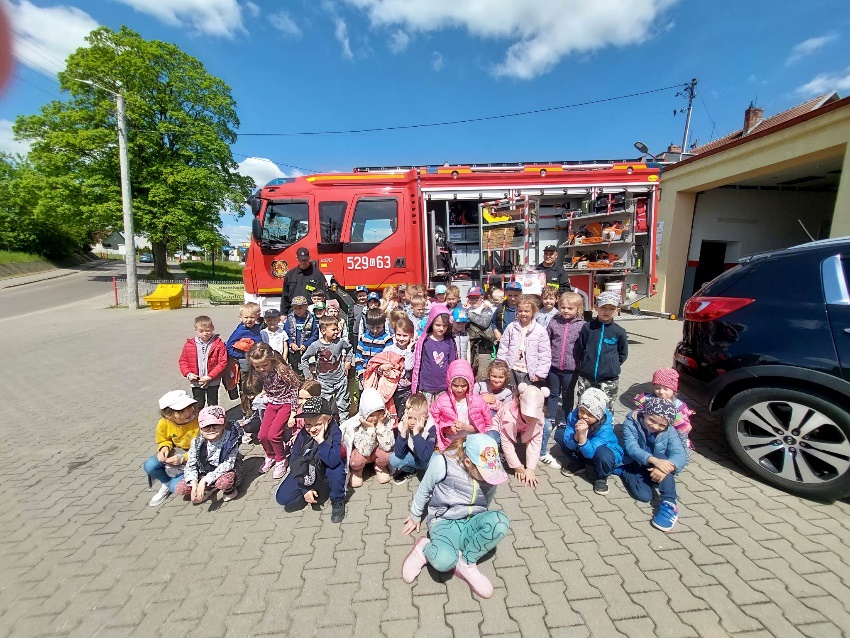 MAJ - DZIEŃ STRAŻAKA
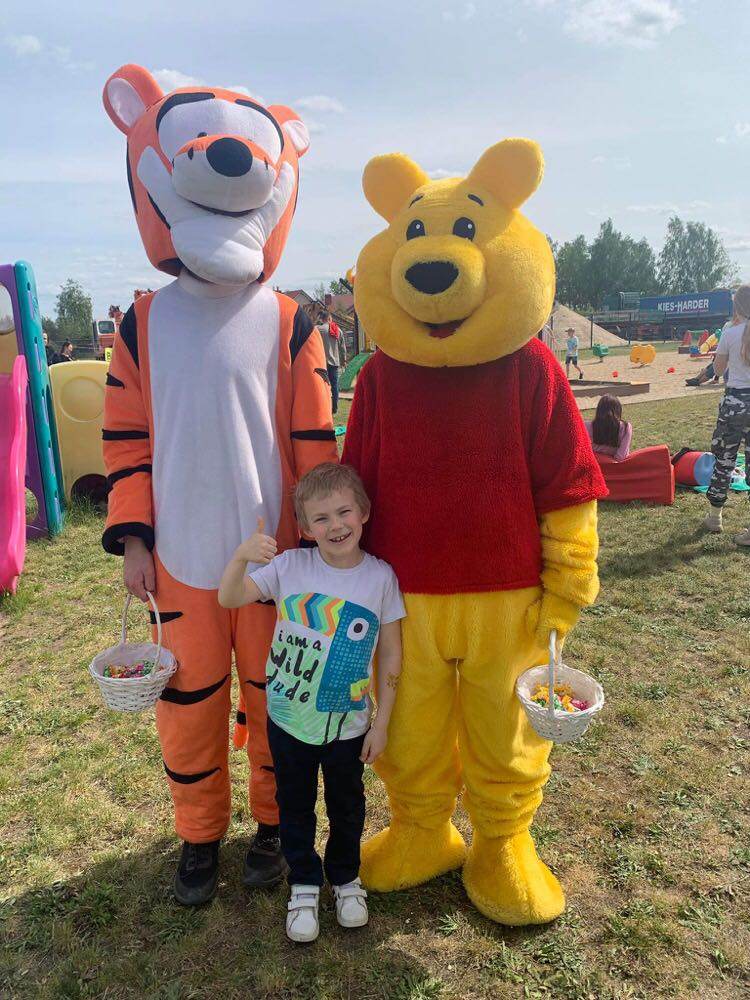 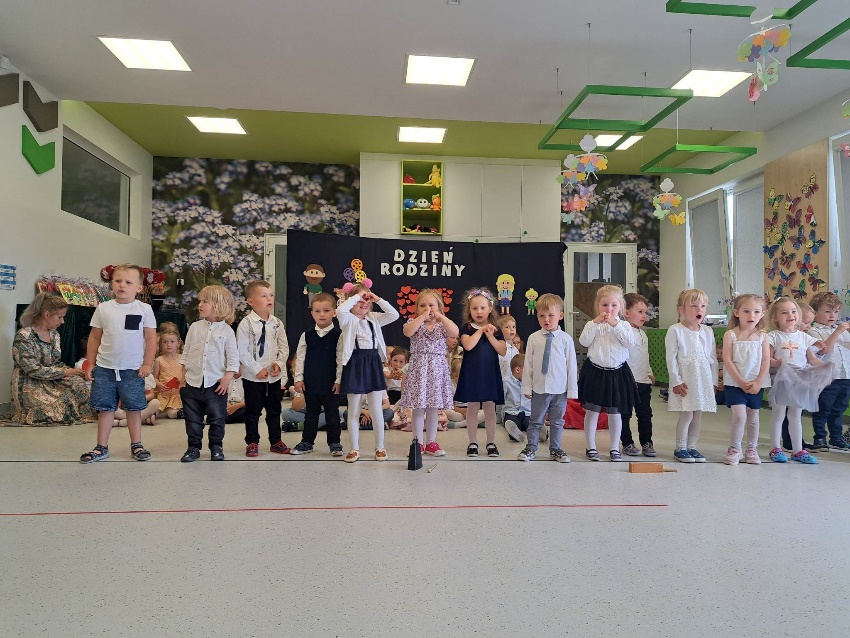 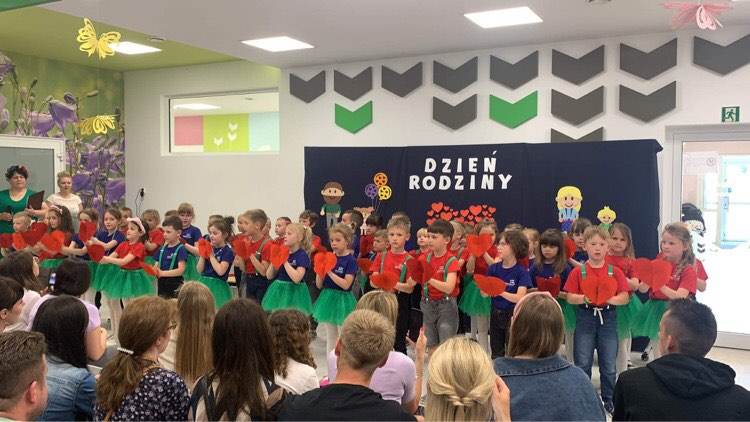 MAJ - DZIEŃ RODZINY
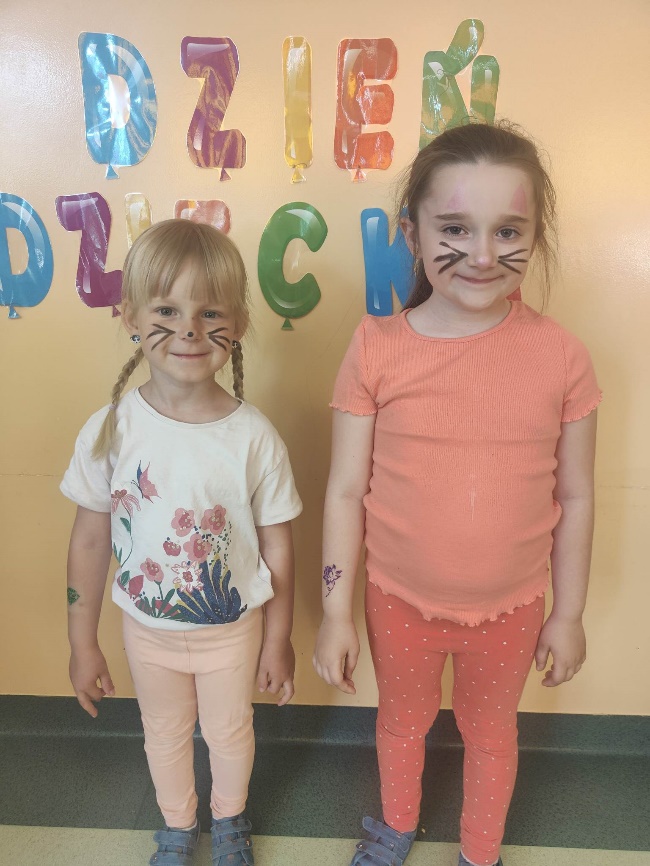 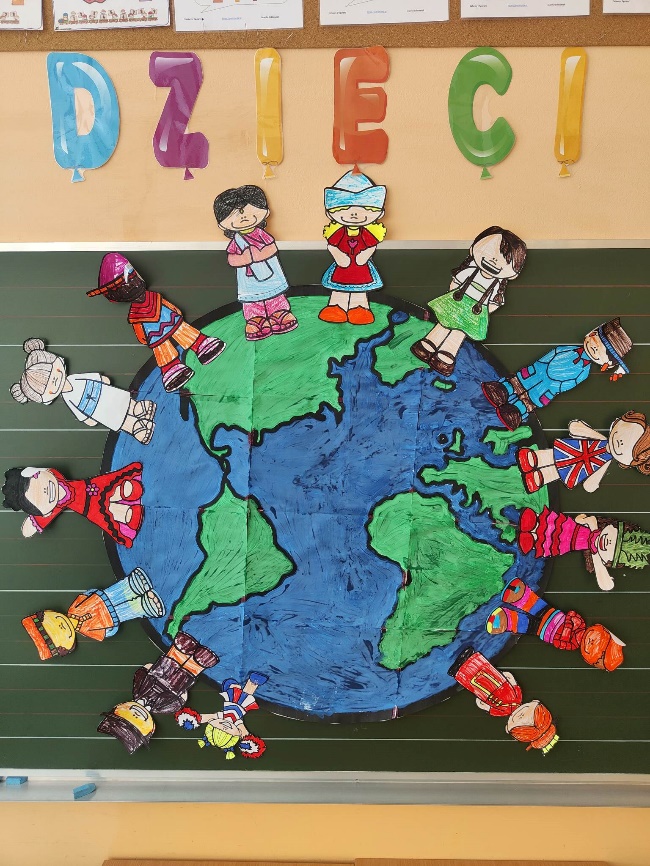 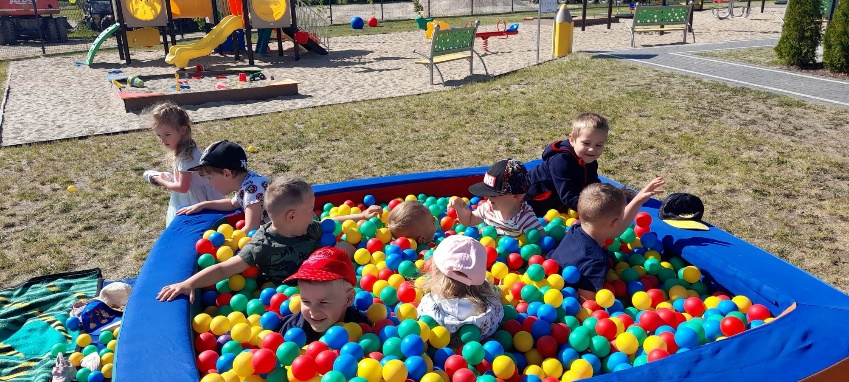 CZERWIEC - DZIEŃ DZIECKA
DZIĘKUJEMY ZA UWAGĘ